Abstract Nouns
Recap: What is a noun?
Which one of these descriptions describes a noun?
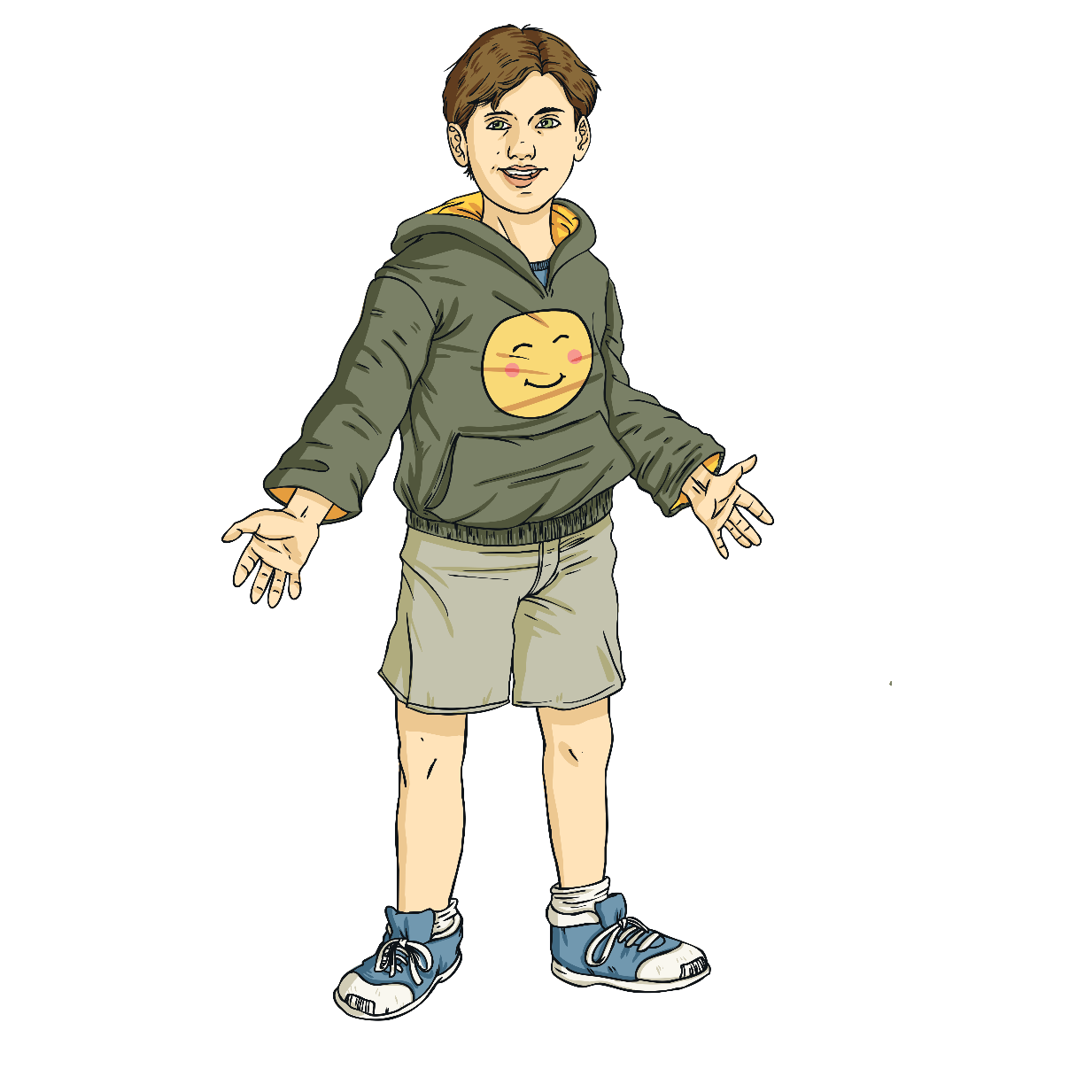 Describes characteristics
Describes actions
Names people, places and things
Abstract Nouns
If something is abstract it exists only as a thought or idea. 
It does not have a physical existence.

Therefore, abstract nouns describe a thought or a state rather than something physical.
Hint: your five senses cannot identify these nouns. 
You cannot touch, see, smell, taste or hear them!
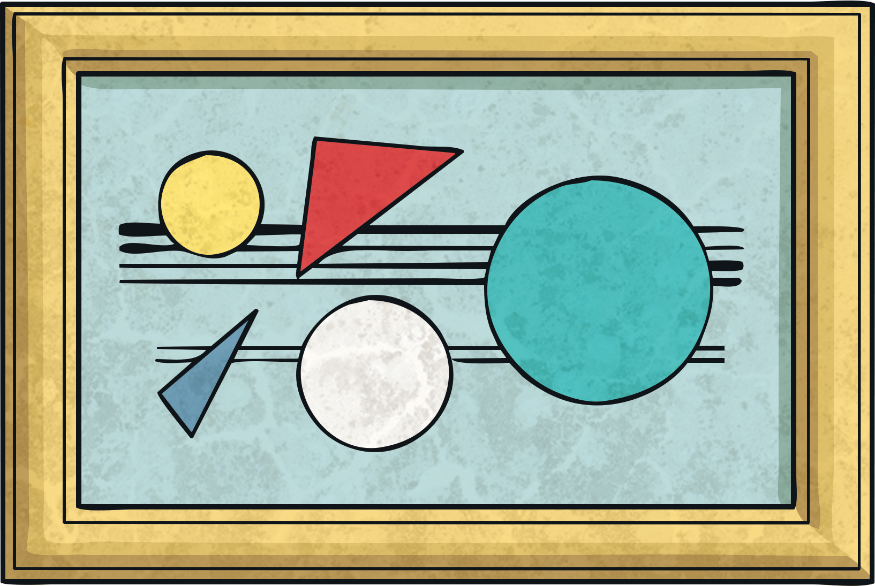 Abstract Nouns
bravery
friendship
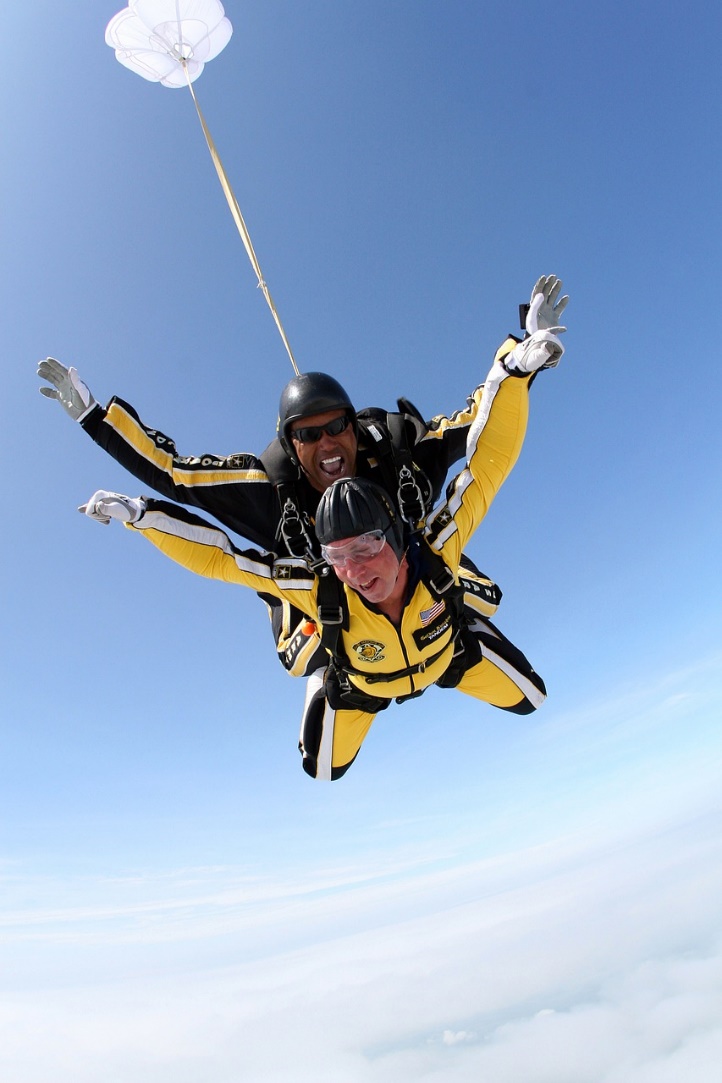 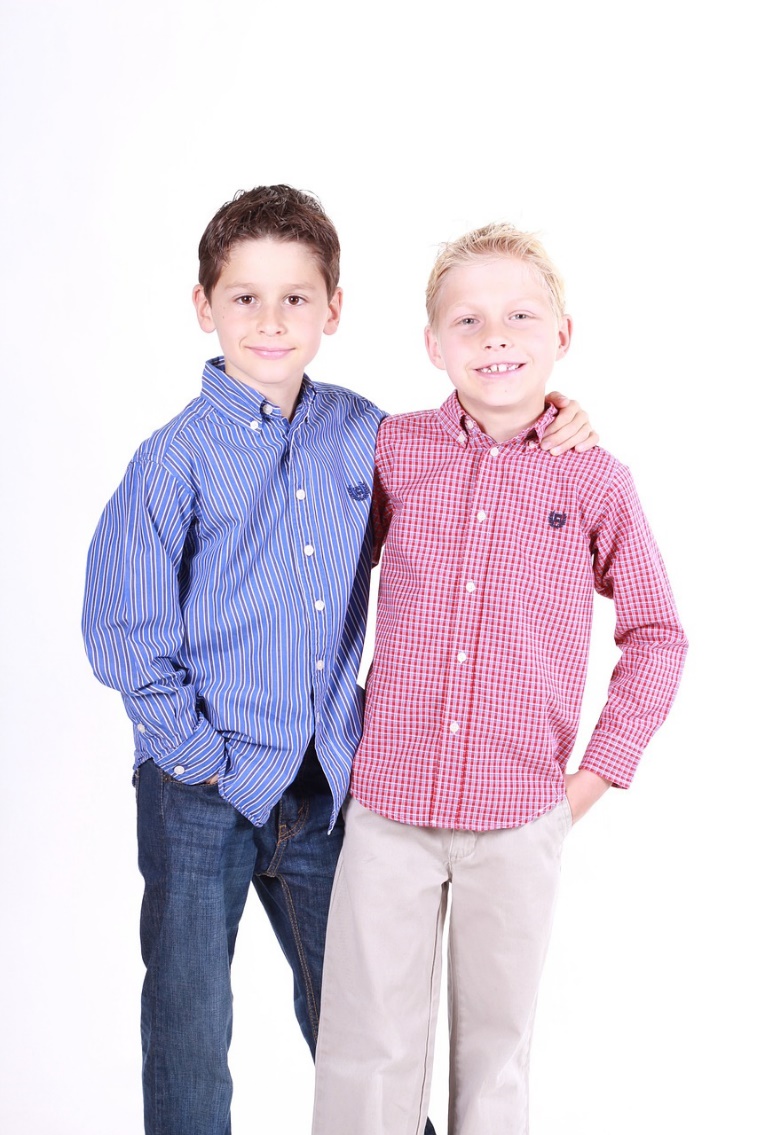 Can you think of more?
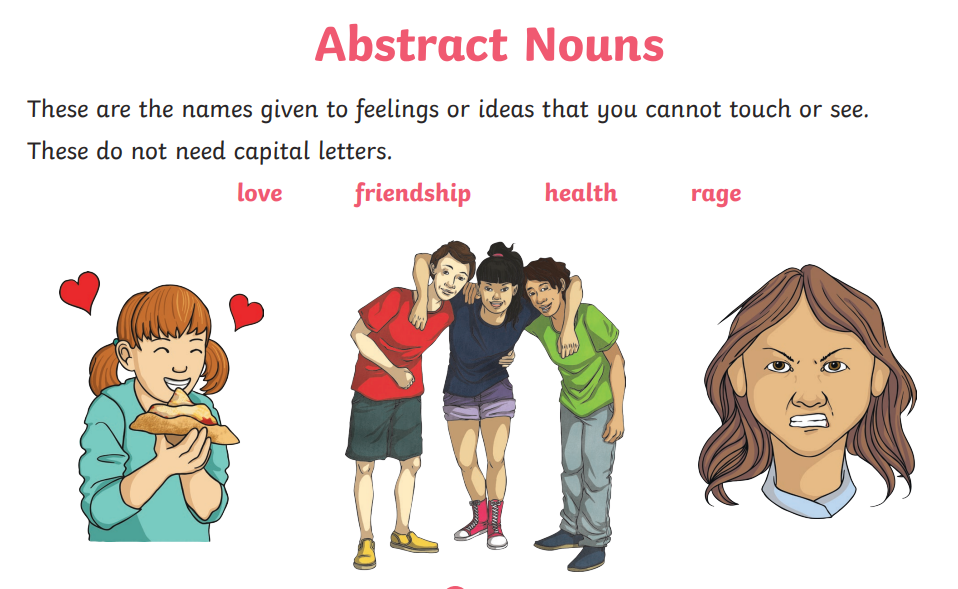 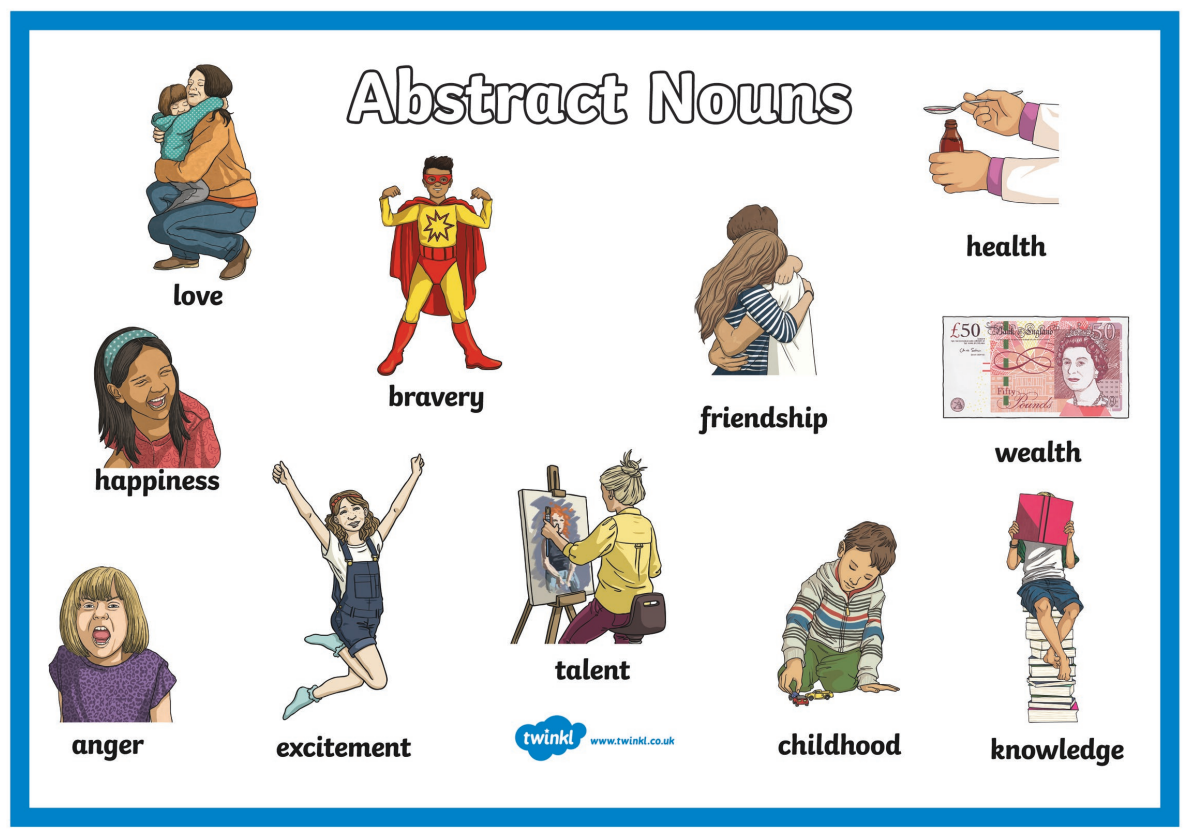 Concrete Nouns
You can experience concrete nouns with your five senses: you see them, hear them, smell them, taste them, and feel them.'
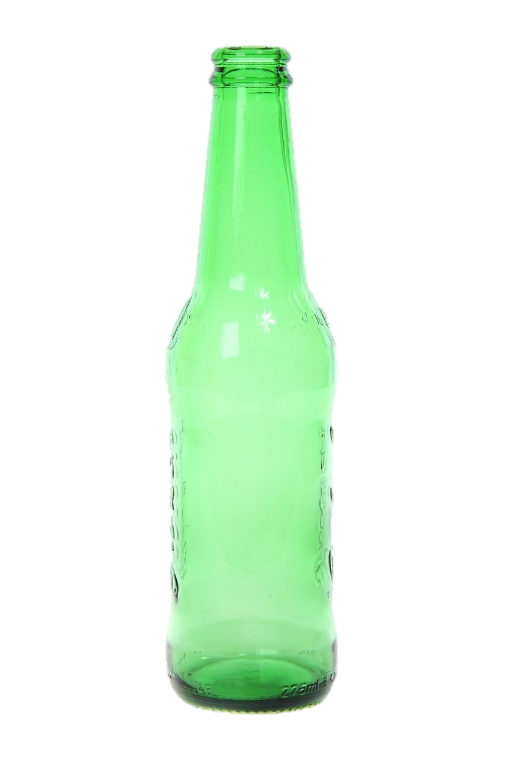 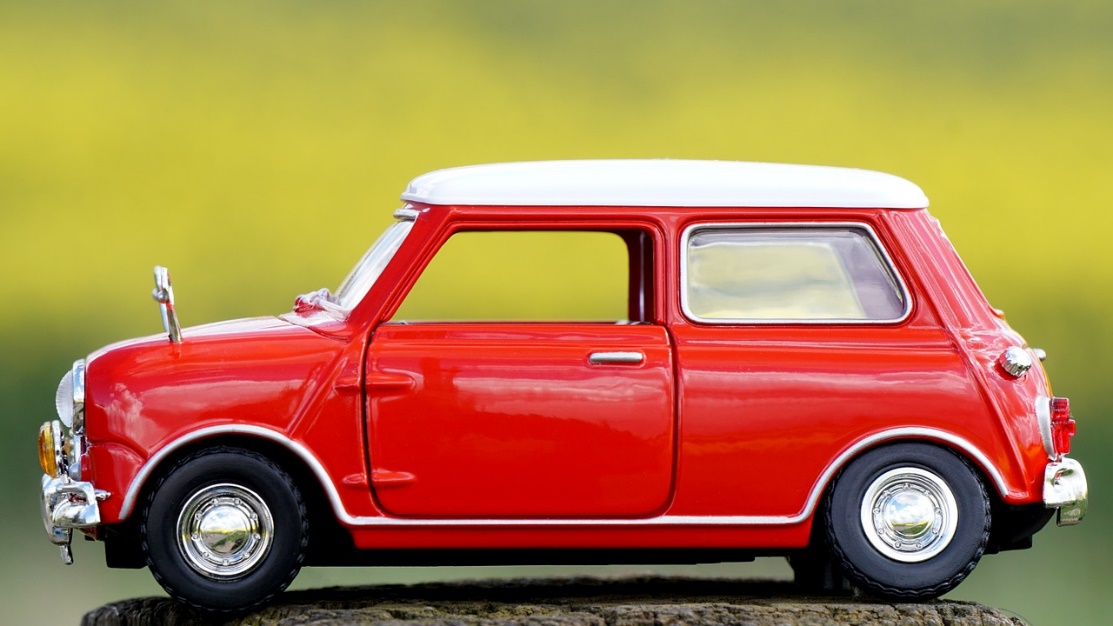 Can you think of more?
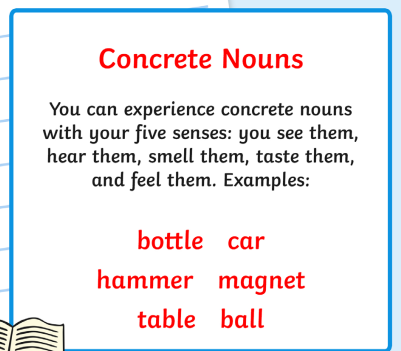 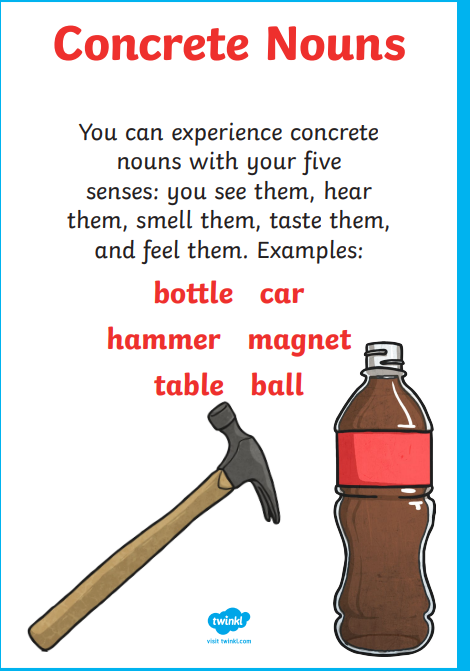 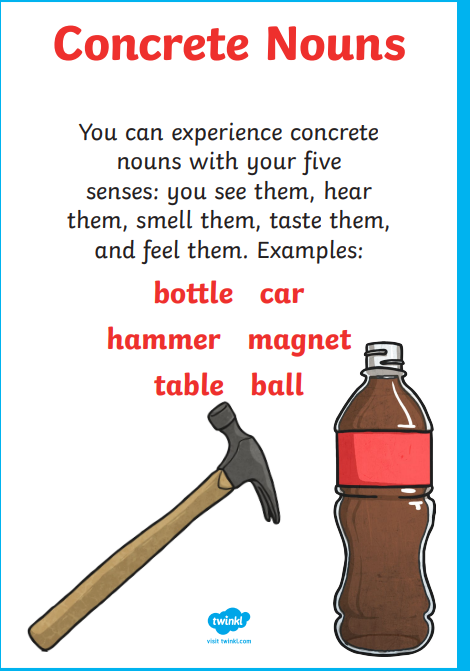 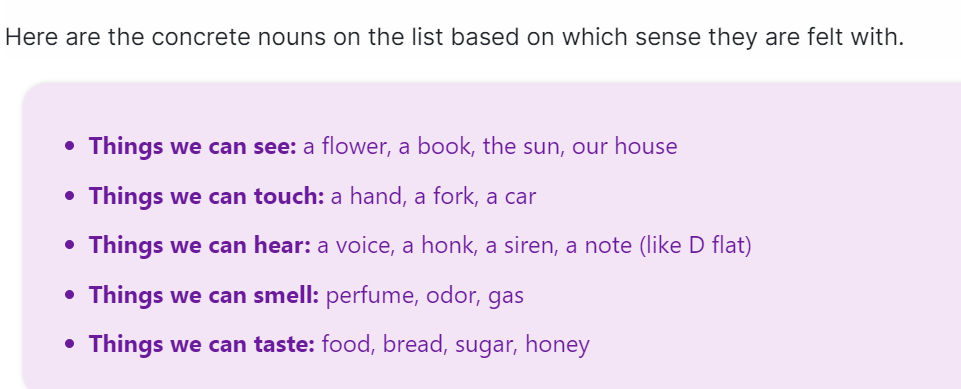 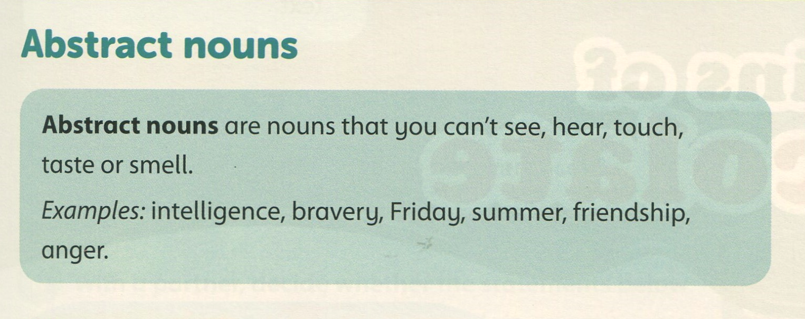 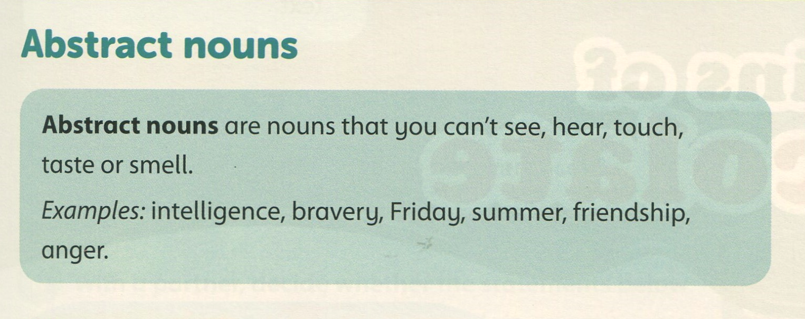 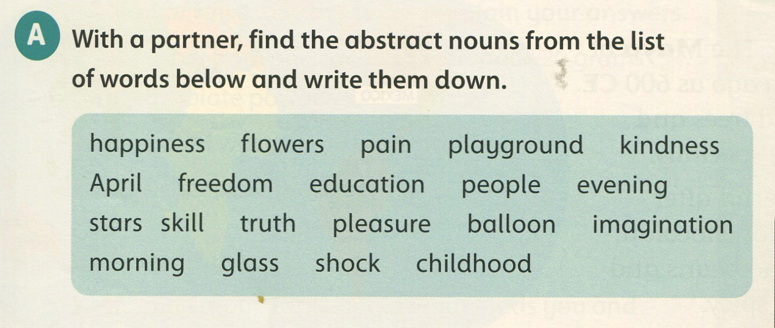 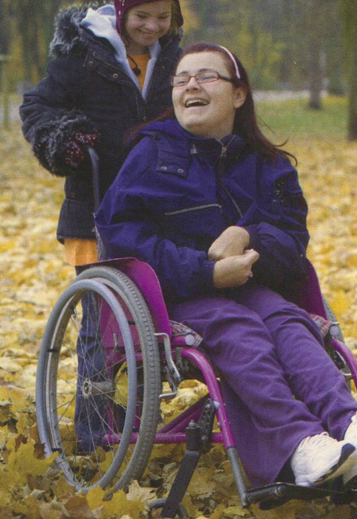 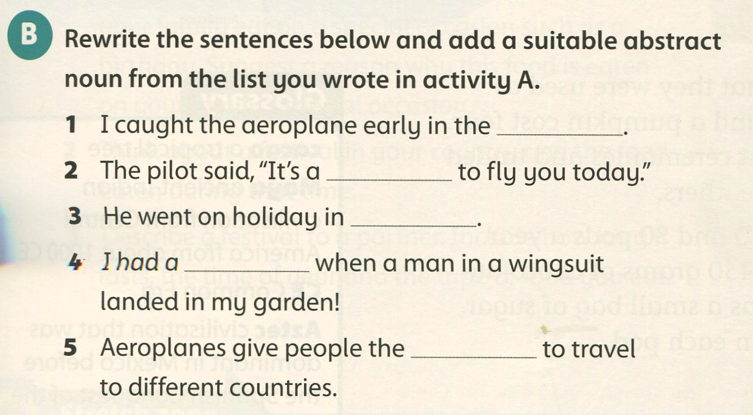 morning/ evening
pleasure
April
shock
freedom
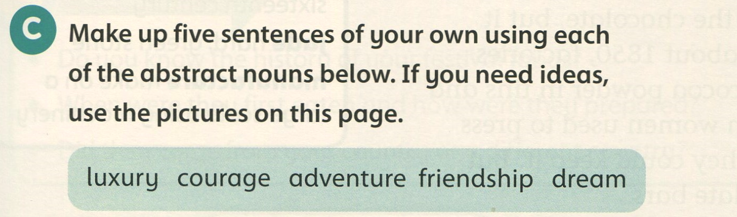 Grammar booklet
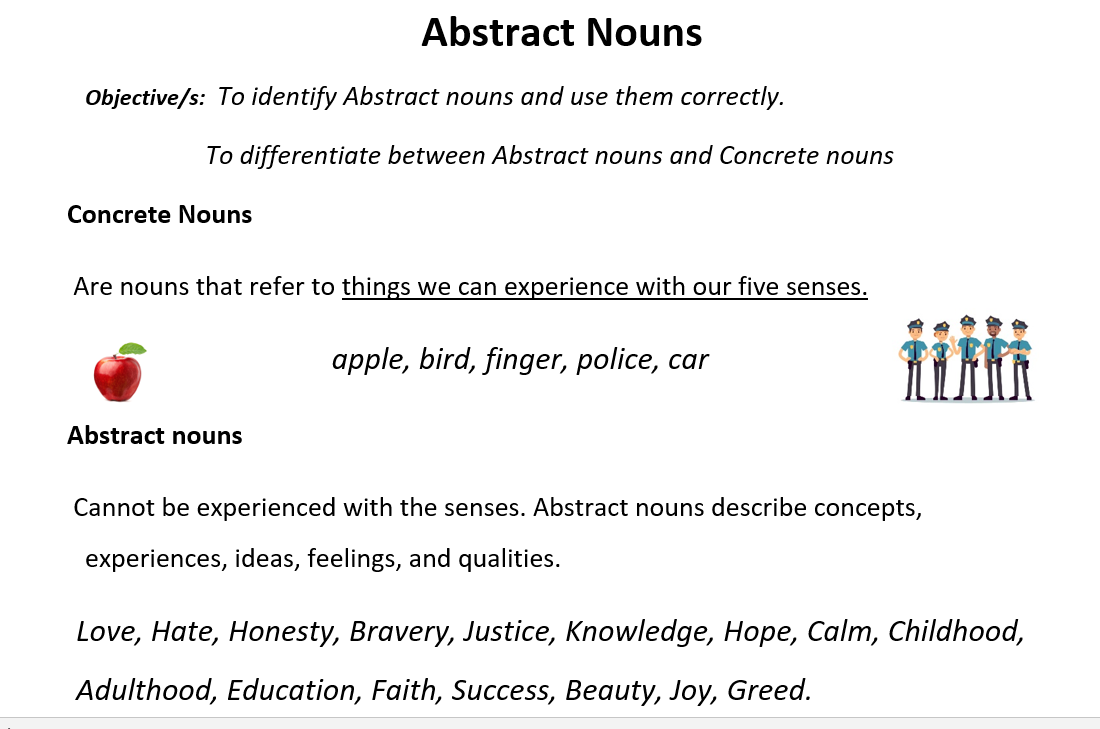 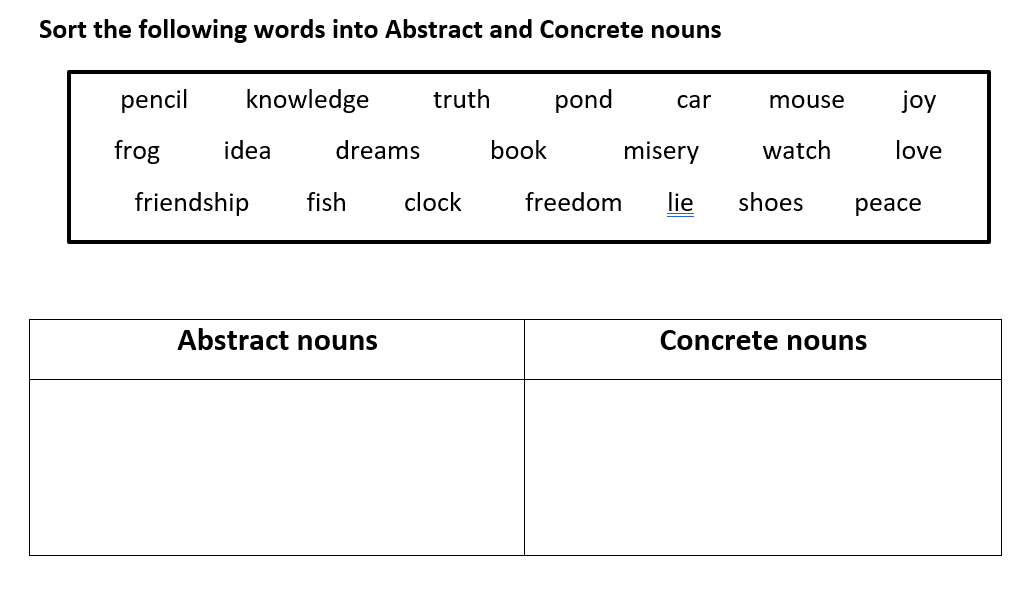 pencil
knowledge
pond
joy
truth
car
mouse
misery
frog
idea
dreams
book
love
friendship
freedom
watch
fish
clock
lie
shoes
peace
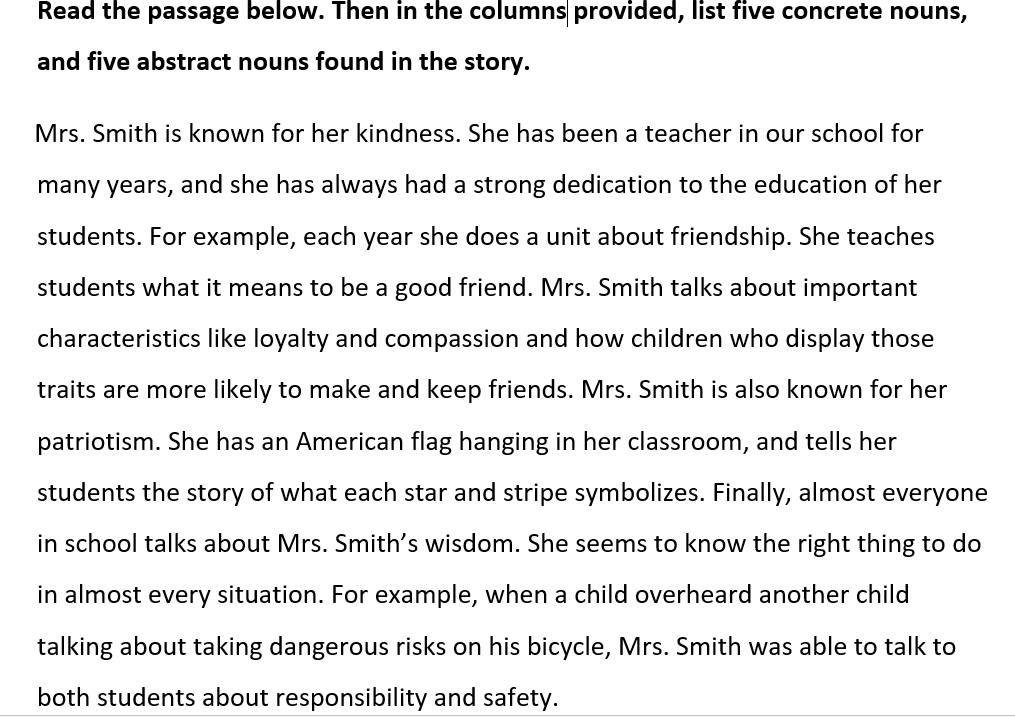 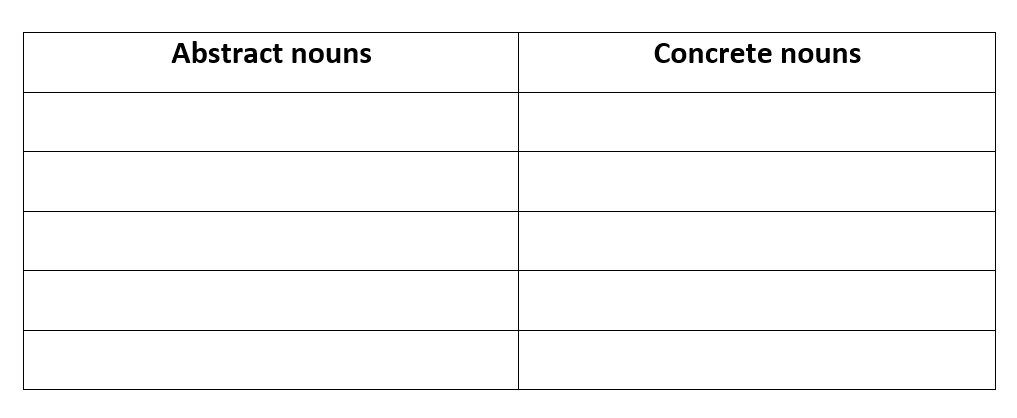 school
kindness
students
education
friends
friendship
children
loyalty
patriotism
flag
dedication, year, characteristics, compassion, wisdom, situation, risk, responsibility, safety.
classroom, star, stripe, bicycle, child
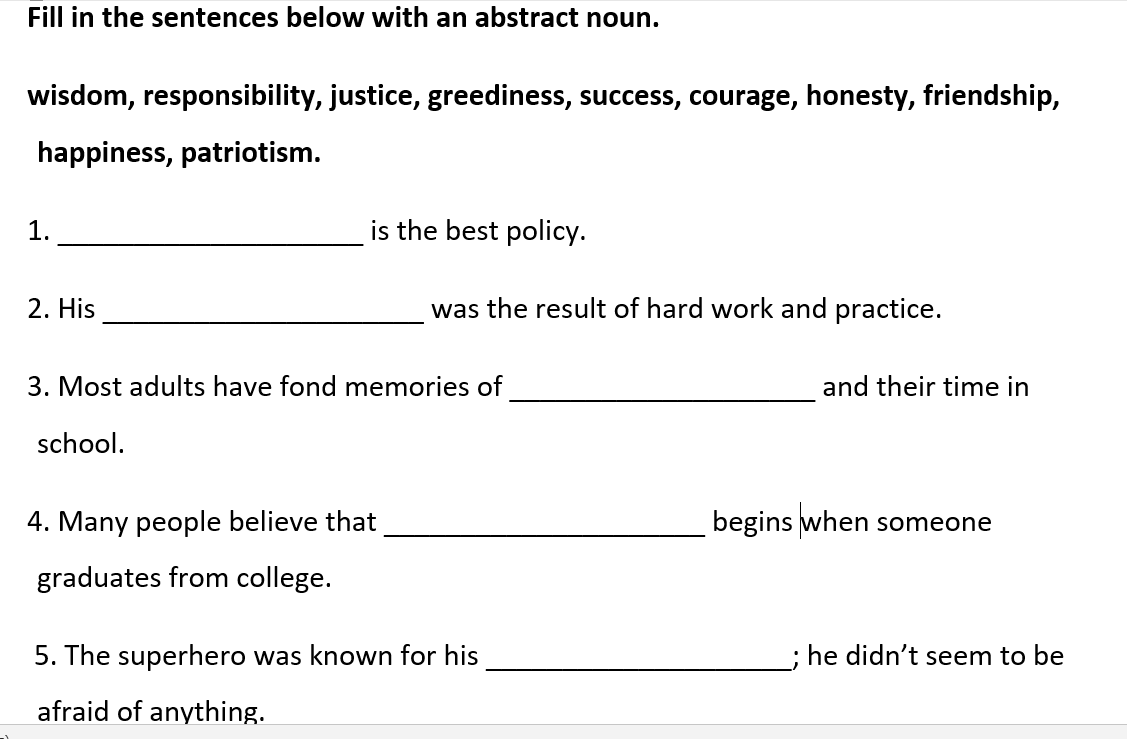 Honesty
success
friendship
responsibility
courage
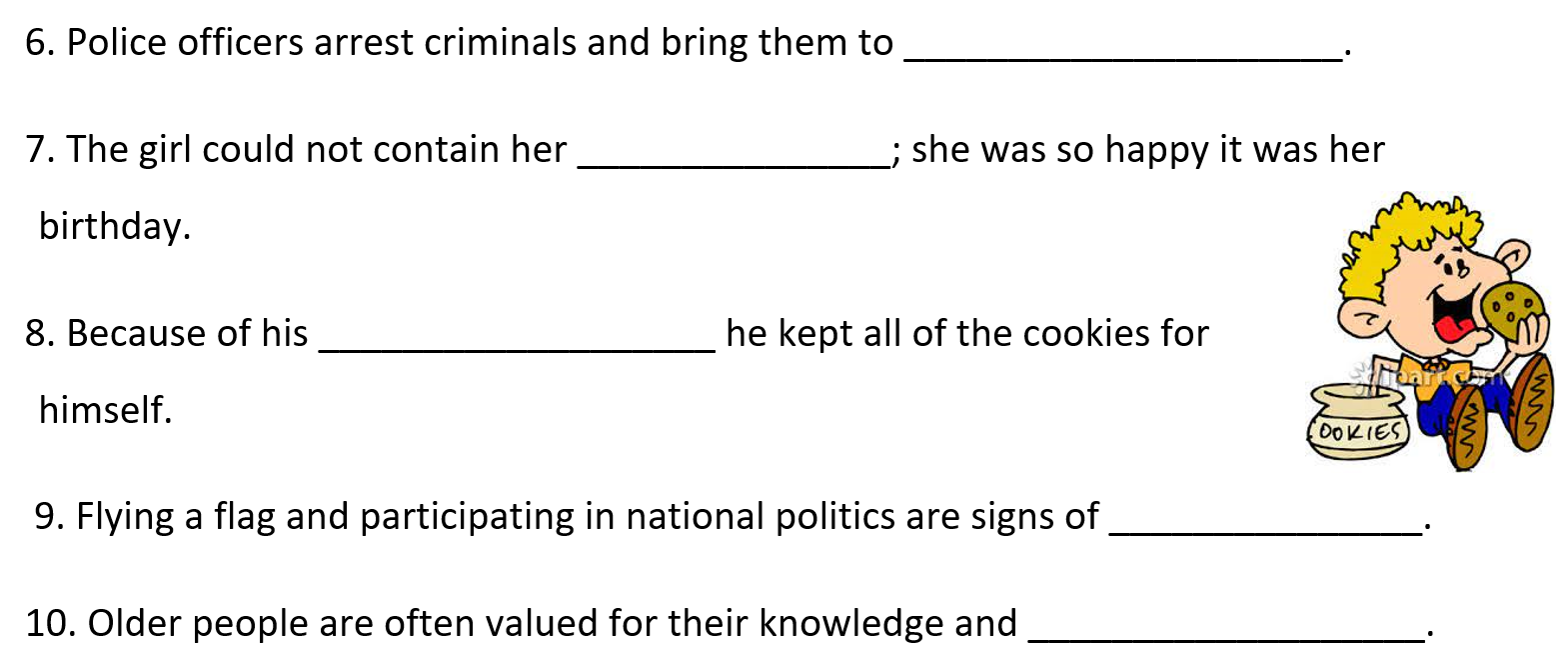 justice
happiness
greediness
patriotism
wisdom